OVW FY 2022Grants to Tribal Governments to Exercise Special Domestic Violence Criminal Jurisdiction (Tribal Jurisdiction Program)
Pre-Application Information Session
[Speaker Notes: (Slide 1) This pre-application information session is for the OVW Fiscal Year 2022 Grants to Tribal Governments to Exercise Special Domestic Violence Criminal Jurisdiction commonly referred to as the Tribal Jurisdiction Program. This solicitation was posted on January 26, 2022. It is recommended that you have the solicitation with you as you view this pre-application information session.]
General Information
Solicitation
https://www.justice.gov/ovw/open-solicitations 

Where to apply? 2-step process
www.Grants.gov – Submit SF-424 and SF-LLL
CFDA Number: 16.025 
Grants.gov Opportunity Number: O-OVW-2022-171029
www.JusticeGrants.gov – Submit complete application package
Resources for Applicants
www.justice.gov/ovw/how-apply
www.justice.gov/ovw/resources-applicants 

JustGrants Application 
Submission Training
https://justicegrants.usdoj.gov/training/training-virtual-sessions#Application_Mechanics
Application Deadlines
Grants.gov                             11:59 PM Eastern time                   March 22, 2022
JustGrants                    11:59 PM Eastern time                   March 24, 2022
[Speaker Notes: (Slide 2) The most important thing you must do before applying is read the solicitation in its entirety. You can find the solicitation along with other valuable resources on OVW’s webpage. 

Application submissions in response to this solicitation will be done through a new two-step process. Applicants will submit the SF-424 and SF-LLL in Grants.gov and submit the full application in the Justice Grants System, referred to as JustGrants. Applicants must submit the SF-424 and SF-LLL in Grants.gov by 11:59 pm Eastern time by Tuesday, March 22, 2022. The full application package is due in JustGrants by 11:59 PM Eastern on Thursday, March 24, 2022. 

Minimally, you should watch the Application Submission Training Video and download the Application Submission job aid from the JustGrants website to familiarize yourself with the application process. Additionally, DOJ is hosting several Application Mechanics: Submitting an Application Trainings over the next couple of months. You can register for one of these training sessions from the JustGrants Trainings page linked here or by going to the main JustGrants website, clicking on Trainings, then clicking on Virtual Q & A.]
About the OVW Tribal Jurisdiction Program
Created in FY 2016. 
Currently funding 35 tribes – 19 of which are exercising the jurisdiction. 
Program is designed to assist Indian tribes, with jurisdiction over Indian country, to plan for and exercise Special Domestic Violence Criminal Jurisdiction (SDVCJ). 
Provides monetary and technical assistance support for activities across the planning, implementation, and exercising phases. 
The program encourages collaborations and coordinated involvement of the entire tribal criminal justice system including victim service providers.
[Speaker Notes: (Slide 3) 
VAWA 2013 restored tribal criminal jurisdiction over non-Indians that commit certain crimes within the Indian country of participating tribes. Authorized by the Indian Civil Rights Act of 1968, as amended, the Tribal Jurisdiction Program was established in 2016 to support tribes in planning for and exercising SDVCJ. The program currently provides monetary and technical assistance support to 35 tribes, 19 of which are exercising the jurisdiction.]
Purpose Areas
To STRENGTHEN TRIBAL CRIMINAL JUSTICE SYSTEMS to assist Indian tribes in exercising SDVCJ, including:  




To provide LICENSED DEFENSE COUNSEL for indigent criminal defendants. 
To ensure that JURORS ARE SUMMONED, SELECTED, AND INSTRUCTED consistent with requirements. 
To accord victims CRIME VICTIM’S RIGHTS.
A) law enforcement. 
B) prosecution. 
C) trial and appellate courts. 
D) probation systems.
E) detention and correctional facilities.



F) alternative rehabilitation centers.
G) culturally appropriate services and assistance for victims and their families. 
H) criminal codes and rules of criminal procedure, appellate procedure, and evidence.
[Speaker Notes: (Slide 4) The OVW Tribal Jurisdiction Program has four statutory purpose areas. Proposals must focus on one or more of these purpose areas. Goals can include strengthening the tribal criminal justice system; ensuring indigent criminal defendants are provided licensed defense counsel; ensuring that jurors are summoned, selected, and instructed consistent with requirements; and that Crime Victim’s Rights are afforded to victims of domestic violence, dating violence, and violations of protection orders in SDVCJ cases. 

The first purpose area here is very broad and can include a multitude of activities in support of strengthening law enforcement, prosecution, courts, pre-trial and post-conviction supervision, detention, batterer’s intervention or other rehabilitation programs, systems-based victim advocates or victim witness coordinators, and more. On the next slide we will see some examples of activities current grantees are using their grant funds to support.]
Range of Activities
[Speaker Notes: (Slide 5) This grant program is not limited to tribes that are already exercising or immediately prepared to exercise SDVCJ upon receiving funding. Nor is it a planning grant program that is limited to only tribes that are in the early planning and preparation phases. OVW funds tribes at different stages of development across the Assessment and Planning, Implementation, and Exercising phases. 

Here you see some examples of activities across the spectrum that may be funded through the Tribal Jurisdiction Program. This is by no means a comprehensive list of all the activities proposals could include. 

Some current grantees that have not yet begun exercising SDVCJ and tribes that are currently exercising SDVCJ but are working on broad-scale system improvements to strengthen their exercise of SDVCJ have received funding for things like code development or substantial revisions, court rules and procedures development or substantial revisions, system improvements to better handle cases, or other broader scale system capacity projects. 

Other grantees are tribes that are currently exercising SDVCJ and are only seeking funding to support discrete costs associated with exercising the jurisdiction, such as incarceration costs and medical care for non-Indian SDVCJ defendants, indigent defense counsel costs for domestic violence defendants, costs associated with empaneling juries for SDVCJ trials, batterer’s intervention or other post-conviction programming costs for domestic violence offenders, and other costs experienced due to exercising the jurisdiction. 

And some grantees include a cross-section of activities in their project plans – capacity building efforts and costs to support the current exercise of the jurisdiction. You should assess your current system in the context of preparing to or exercising SDVCJ and propose your project depending on your tribe’s needs.]
More on Activities
Activities that Compromise Victim Safety and Recovery and Undermine Offender Accountability – see the OVW FY 2022 Solicitation Companion Guide  https://www.justice.gov/ovw/resources-applicants 
Out-of-Scope Activities 
Research projects. 
Absent a change in applicable law - Prosecuting cases of sexual assault that do not involve spouses, intimate partners, or dating partners.
Absent a change in applicable law - Prosecuting cases that do not involve domestic violence, dating violence, and/or violations of a protection order.
Purchase or lease of vehicles.
Activities Requiring Prior Approval
Surveys
Minor Renovations
[Speaker Notes: (Slide 6) OVW does not fund activities that jeopardize victim safety, that deter or prevent physical or emotional healing for victims, or that allow offenders to escape responsibility for their actions. Applications that propose any such activities may receive a deduction in points during the review process or may be eliminated from consideration entirely. Information on activities that compromise victim safety and recovery or that undermine offender accountability may be found in the Solicitation Companion Guide. Please take the time to review the full list in the Solicitation Companion Guide on the OVW website so that you are not including any of these activities in your proposal or your project should it be funded. 

Out-of-Scope activities include research projects. However, you can include up to 3% of the total proposal budget to support internal project evaluation costs. Also out of scope of this program is prosecuting cases of sexual assault that do not involve spouses, intimate partners, or dating partners and prosecuting cases that do not involve domestic violence, dating violence, and/or violations of a protection order. You will notice both of these are prefaced with “Absent a change in applicable law…” Should the law change, OVW will reevaluate the Out-of-Scope activities for this grant program. 

Notably, unlike the majority of OVW programs, projects funded by this program, can include minor renovations in their budgets to support capacity building to exercise SDVCJ.]
Federal Award Information
At the end of the initial 36-month award period, grantees may be eligible to receive 24 months of additional funding to continue their projects.
[Speaker Notes: (Slide 7) All awards will be made as grants and there is no match required. OVW has the discretion to award grants for greater or lesser amounts than requested and to negotiate the scope of work and budget with applicants prior to awarding a grant. Also, OVW has the discretion to make awards for greater or lesser lengths of time and will negotiate any project activity modifications needed as a result of changes to the estimated award period if necessary. OVW estimates that it will make 12 awards for an estimated $5 million dollars.]
Eligibility
Indian tribal governments that have jurisdiction over Indian country.
NEW: Applicants that have never received funding under this program and tribes that received funding under this program in FY 2016 or FY 2017. 
CONTINUATION: Current grantees that received new awards under this program in FY 2018 or FY 2019 are eligible to apply for 24 months of funding to continue the current project.
***Continuation applicants with 50% or more of funds remaining in the existing award, as of March 31, 2022, may not be considered for funding, or may receive a reduced award amount if selected for funding in FY 2022.
[Speaker Notes: (Slide 8) Eligibility for this program is limited to Indian tribal governments that have jurisdiction over Indian country. Through this solicitation, OVW will accept applications from new applicants which is defined as tribes that have never received funding under this program AND tribes that received funding under this program in FY 2016 or FY 2017. OVW will also accept applications from continuation applicants. Continuation applicants are current grantees that received a new 36 month award in either FY 2018 or FY 2019. Continuation applicants are eligible to apply for an additional 24 months of funding to continue the current project. Current grantees that have 50% or more of funds remaining in the award, as of March 31, 2022, may not be considered for funding, or may receive a reduced award amount if selected for FY 2022 funding. Continuation funding is not guaranteed.]
Program Requirements – Post-award
ITWG and OVW-sponsored training and technical assistance participation.
Planning period which includes submitting grant documentation that is not being required at the time of application.
Submission and approval of the SDVCJ readiness certification, if applicable.
MOU/IMOU required partners:
Tribal Leadership
Tribal Court
Prosecutor 
Law Enforcement 


Tribal Attorney/General Counsel 
Victim Services Provider
[Speaker Notes: (Slide 9) This program has several requirements subsequent to award. 

First, all grantees must participate in OVW-sponsored training and technical assistance including the Inter-Tribal Technical Assistance Working Group on SDVCJ more commonly referred to as ITWG. The ITWG is a group of tribal practitioners working toward or currently exercising SDVCJ within their tribal justice systems. The ITWG meets semi-annually to exchange views and best practices for implementing and exercising SDVCJ.

Secondly, all applicants will complete a “planning period” which consists of completing and submitting grant documentation that is not required at the time of application – chiefly the MOU or IMOU. Also during the planning period, refinements to the project narrative, timeline, and/or budget may be required. An award condition will limit the amount of grant funds available until the grant documentation is submitted. 

Third, prior to using grant funds to support the incarceration or prosecution of non-Indian defendants, some grantees will be required to submit certifications from certain Tribal officials affirming the tribal criminal justice system has adequate safeguards in place to protect defendants’ rights, consistent with 25 U.S.C. 1304. 

Finally, all grantees, new and continuation, will develop and submit an MOU or IMOU specific to this project. Applicants should not prepare and submit this document as a part of the initial application.]
Application ContentsItems in Blue will be submitted as web-based forms during the on-line application processes. Items in Purple  use data in Grants.gov to pre-populate web-based forms in JustGrants. Applicants will need to confirm the data is correct before submitting.Items in Orange must be prepared external to Grants.gov and JustGrants then uploaded as an attachment during JustGrants application submission.
[Speaker Notes: (Slide 10) It is the responsibility of the applicant to ensure that a complete application is submitted by the deadline. Applicants should anticipate that failure to submit an application that contains all of the application components will negatively affect the review of the application and may result in the application not being considered for funding. OVW may not contact applicants for missing items. 

Some application documents will be automatically generated as a web-based form during the on-line application processes. Those documents appear on this slide in blue. The documents that appear in purple are pre-populated web-based forms that utilize data previously entered by the applicant. Prior to submitting the application, you should carefully review this data for accuracy. The documents appearing in orange are prepared outside of the on-line system and then uploaded to the application in JustGrants as an attachment. 

In the next few slides we will walk through the application components in the order they appear in the solicitation.]
Application Components - Walkthrough
Grants.gov SF-424 and SF-LLL – Online forms
Justgrants 424 and general agency information – Pre-Populated On-line form
Pre-populated web-based forms utilizing data entered in Grants.Gov during the first step of the application process.
Will need to add some additional information and confirm the accuracy of the data prior to submitting
Review page 9 of the solicitation for detailed instructions.
The amount entered in “Estimated Funding” should match the amount of federal funding requested in the budget section of the application. 
The person listed as “Authorized Representative” must be an individual that has the authority to accept grant awards on behalf of the tribe.
[Speaker Notes: (Slide 11) First step will be in Grants.gov. Here you will complete the web-based SF-424 and the Disclosure of Lobbying Activities which is also known as the SF-LLL form. Both forms are generated when the application is initiated. Just a couple key points for these. First, the amount entered in the “Estimated Funding” box should match the amount of Federal funding requested in the Budget section of the application later on. Also, when you are identifying the Authorized Representative, this person must be an individual that has the authority to accept grant awards on behalf of the tribe. Some tribe’s laws or policies limit this authority to only the highest elected official of the governing body of the tribe, while other tribes have this authority vested in a staff position such as the Chief Financial Officer or Grant Writer. Just make sure whomever you put as the Authorized Representative has the legal authority, under your tribal organizational structure, to accept the award if one is made. 

The Grants.gov SF-424 and SF-LLL must be submitted no later than Tuesday, March 22, 2022, at 11:59 pm Eastern time. To be clear – There will be a “SUBMIT” button in Grants.gov for these two web-based forms that applicants must select to initiate the application in JustGrants. After submitting these two forms in Grants.gov, the applicant will receive an email notification to complete the rest of the application over in JustGrants. The communication between Grants.gov, JustGrants, and the applicant is not immediate. It can take 24 hours or more for Grants.gov to communicate to JustGrants so applicants should not expect an immediate email. If the applicant is a new user in JustGrants, the email will include instructions on how to register with JustGrants. 

To continue with the application process, you will follow the instructions in the email and log in to JustGrants. The JustGrants 424 and General Agency Information webforms will be pre-populated based on the information you entered in Grants.Gov. You will need to confirm the information that transferred over from Grants.gov is accurate prior to proceeding through the remainder of the application.]
Application Preparation – General Tips
Attachments must be Microsoft Word (.doc), PDF files (.pdf), or Text Document (.txt) 
Use the Sample Templates. Forms, Headings, Sub-headings 
Do not combine multiple application components into one file. 
Adhere to the Formatting and Technical Requirements on page 9 of the solicitation.
Tables or Charts do not have to be double-spaced but font size should be legible.
“Clean” the text before copy/pasting into JustGrants text boxes.
Use short and descriptive file names.
Examples: 
Narrative_xyzTribe.pdf
Current Awards_3.1.2022.doc
Authority_signed.pdf
If you have questions, don’t hesitate to reach-out. 
Start the application submission early.
[Speaker Notes: (Slide 12)
Before we get into the meat of the proposal and the application submission in JustGrants – a few tips. 

In preparing the documents that will be attached to the application in JustGrants, all documents that will be uploaded must be in Microsoft Word, PDF, or Text Document format. 

Also, using the sample templates and forms when provided will make your job easier. You can find sample templates for the Current and Pending OVW Projects, Current and Pending Non-OVW Federal Grants to do the Same or Similar Work, and the Letter of Nonsupplanting, as well as the Confidentiality Acknowledgement Form on the OVW website by selecting “How to Apply” and then “Resources for Applicants.” 

Next, when writing the narrative, use headings and sub-headings that correspond to the sections of the narrative as outlined in this solicitation and don’t forget to include page numbers on each page of the narrative. 

Please do not combine multiple application components into one file. For example, you wouldn’t combine the narrative, the document demonstrating authority to apply, the current and pending applications tables, and job descriptions into one attachment because they will be uploaded into different sections during the JustGrants application process. 

Also, pay attention to the Technical Requirements on page 9 of the solicitation. Failure to do so can result in points being deducted from your application score and could very well be the difference between receiving funding and not. Any tables or charts included in the application do not have to be double spaced or 12 point font. However, you must make sure the font size is not so small that it is difficult to read for the peer reviewers.  

You can draft your responses that you plan to later enter into the web-based budget, abstract, pre-award risk assessment, and other on-line forms in word or another app. However, you should “clean” the text before pasting directly into the text box requesting that data in JustGrants. You can do this by first pasting your text into Notepad or other unformatted document. Then copying from Notepad and pasting into the text box in JustGrants. 

File names for attachments should be descriptive, short, and unique. JustGrants will reject attachments with names that are too long or that it recognizes from somewhere else within the application. Here you can see some examples of file names that could be acceptable.

If you have questions about the program's eligibility requirements, allowable activities, application content, or application submission requirements please email or join our weekly Office Hours for this program to speak live with OVW staff. Contact information and instructions on how to join the Office Hours are on the last slide of this presentation. OVW staff will not be able to help you write your application, but can answer technical questions, including whether or not specific activities are allowable under the grant program.

And finally, give yourself plenty of time to complete the entry of the application ESPECIALLY if this is your first time submitting an application in JustGrants. If you experience issues with the submission, reach out to our JustGrants support desk for assistance. Their contact information is on the last slide also.]
Application Components - Walkthrough
Proposal Abstract – Text Field in JustGrants
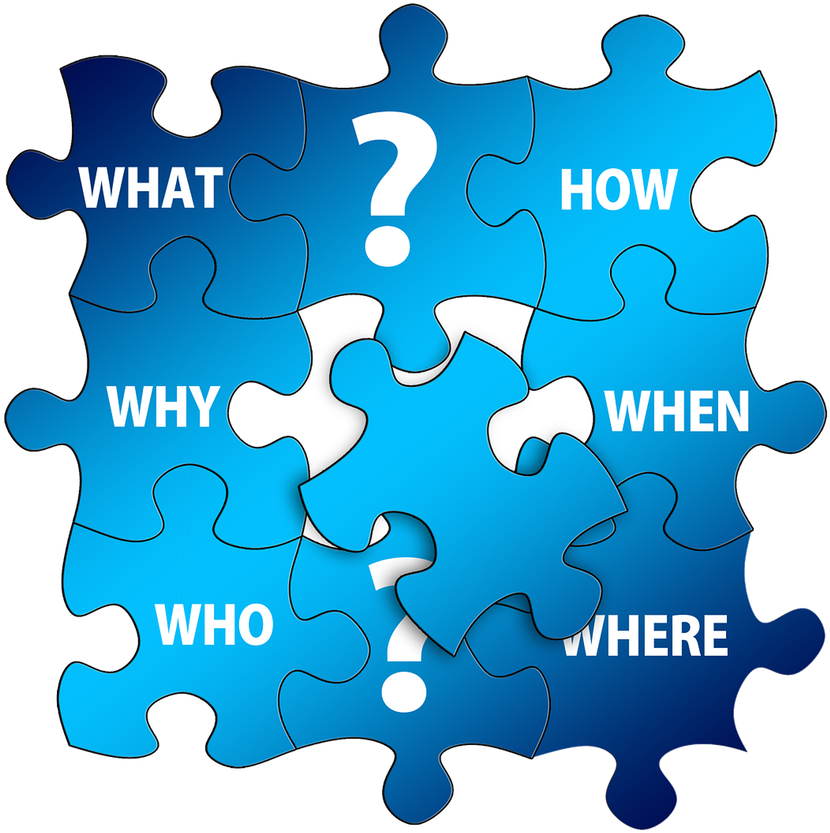 Entered into a text field in JustGrants.  
Does not have to be double spaced in the text field.
Summary of the proposed project
Do not summarize past accomplishments in this section. 
TIP: Template language is provided in the solicitation. 
Just replace the text between the < and > with your information and the abstract is ready to copy/paste into the text field in JustGrants.
[Speaker Notes: (Slide 13) The Proposal Abstract is not scored. Formerly, this was a separate attachment that was added to the application. Now, that we are in JustGrants, the abstract is entered into a text field within the web-based application. There is template language for the abstract provided in the solicitation. Simply replace the text between the carrots with your information then copy/paste into your Notepad or similar app, then paste into the text field in JustGrants and that piece is done.]
Application Components - Walkthrough
Proposal Narrative – 80 points total
One document consisting of three sections – Purpose of the Proposal; What Will Be Done; and Who Will Implement. 
Uploaded as an attachment in the Proposal Narrative section of JustGrants.
20 pages maximum. Peer Reviewers will not read past this page limit.
Use the Headings and Sub-Headings provided. 
Address each of the questions in the section it appears. 
Tables/Charts are acceptable if it’s easier or clearer to present certain information that way. 
Use local data and anecdotal evidence whenever possible. If data or information is unavailable, state why it is unavailable.
[Speaker Notes: (Slide 14) The proposal narrative is worth 80 points total. This application component will be prepared as a .pdf, word, or .txt document then attached in JustGrants. 

When preparing the document, use the headers and section titles provided and page numbers. 

Make sure to respond to each item in the section it appears even if you feel like you have answered the same question elsewhere in the application. Reviewers will score each section independently and cannot use information found in one section to satisfy information required in another section. 

Address each of the items listed. If something does not apply or you do not have the data requested, state that and provide an explanation. When discussing the purpose of the proposal and your communities served, use local data and anecdotal evidence when available. The peer reviewers are subject matter experts and are very familiar with what the national statistics say about domestic violence in tribal communities. What they don’t know is what is happening in your community. Tell your story. 

Now, we will walk through each piece of the Proposal Narrative.]
Application Components - Walkthrough
Purpose of the Proposal– 30 points
Describe your community – Strengths, Resources, Challenges, and Needs – in the context of preparedness to plan, implement, and exercise SDVCJ. 
Demonstrate an understanding of DV in your community, the current efforts to address it, the gaps, and the need to increase victim safety and recovery and hold offenders accountable.
Provide a clear understanding of your criminal justice system – where the strengths lay, where the gaps are, etc.
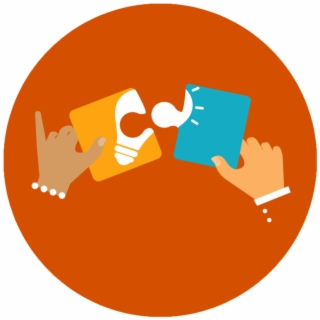 [Speaker Notes: (Slide 15) The Purpose of the Proposal is worth 30 points. This is where you will describe your community and provide an assessment of your tribal justice system and community in the context of preparedness to plan, implement, and exercise SDVCJ. Demonstrate you clearly understand what the needs of your justice system and community are in this context. What are the strengths and resources you will build upon? What are the remaining challenges and needs to cross the threshold to exercising? If your tribe is already exercising the jurisdiction, what challenges or needs is the tribe facing in sustaining or strengthening your efforts in this area? 

Your responses to number three are basically an initial assessment to what areas need to be considered and addressed. Your responses here do not have to be long-winded and may in some cases be as short as one sentence. Be clear though and if there is a need or gap in an area, be sure you identify it. Once you get through your responses to numbers one through three in this section, number 4 will simply be distilling all of that down into a bulleted list of the needs and gaps identified in order to prepare to or strengthen exercise SDVCJ. The bulleted list doesn’t have to be long or even full sentences but it should be comprehensive because you will build upon this list in the next section. The list must include Training and TA.]
Application Components - Walkthrough
What will be done – 40 points
Who will implement – 10 points
Demonstrate capacity and expertise of project staff and MOU/IMOU partners.
Identify (by name and position) all required partners, key staff, and consultants that will implement the proposed project. 
Required project partners 
Attach job descriptions
Clearly present the project goals, objectives, activities, and timeline.
Table/Chart format is acceptable. 
Include mandatory program requirements and do not include out-of-scope or unallowable.
Build in data collection and evaluation. How will you know you are successful? What are your benchmarks?
Project goals/objectives must be easily linked to: 
One or more of the Purpose Areas (page 5 of the solicitation); and 
Bulleted list of Gaps/Needs from the Purpose of the Proposal section.
[Speaker Notes: (Slide 16) The What Will Be Done section is worth 40 points. This is the meat of the proposal. A table or chart format to present the goals and objectives and timeline is acceptable. The project goals and objectives must be easily linked to one or more of the purpose areas on page 5 of the solicitation as well as one or more of the gaps or needs identified in your bulleted list from the Purpose of the Proposal Section above. Participation in OVW TTA and the ITWG must be included as an activity under one or more of your goals. 

The Who Will Implement section is worth 10 points. In this section, you will demonstrate capacity and expertise of project staff and that the required project partners are included. Required project partners are: tribal leadership, judge, prosecutor, general counsel or tribal attorney, law enforcement, and victim service provider. I highly recommend including a Project Coordinator position especially for tribes that have not yet began exercising SDVCJ. This level of systems change and coordination for multiple project partners is a lot and we’ve noticed proposals that include a dedicated coordinator are able to build and maintain momentum on reaching the project goals and timeline without other priorities diverting their attention. You should attach job descriptions for any positions that will be created by or paid for with grant funds if you have them readily available. This includes regular, contract, and consultant positions. Job Descriptions should be combined into one file and uploaded as a supporting attachment and will not be counted toward the 20 page total for the project narrative. If they are not readily available, they can be submitted post-award if the application is selected for funding.]
Application Components - Walkthrough
Budget worksheet and Budget narrative – 20 points – Web-based Form in JustGrants
From the Programmatic Perspective:  
New: Up to $450,000 for 36 months. Include $30,000 in Travel for OVW T/TA.
Continuation: Up to $300,000 for 24 months. Include $15,000 in Travel for OVW T/TA. 
Budget items should be: 
Clearly linked to one or more of the Project Goals/Objectives/Activities. 
Reasonable based on the resources needed to implement the project.
Not include any unallowable costs. 
Up to 20% of the total project costs for medical care of non-Indian SDVCJ defendants. Up to 3% of the total project costs for internal program evaluation purposes.
Include funds or describe other resources available to ensure accessibility for individuals with disabilities, Deaf/hard of hearing individuals, and persons with limited English proficiency.
[Speaker Notes: (Slide 17) The Budget Worksheet and Budget Narrative is worth 20 points. It will be submitted as a web-based form in JustGrants. It is NOT a separate attachment and applicants should not upload a separate budget document. The line item description, the cost calculations, and narrative will be entered into the budget form within JustGrants. When entering text into the budget narrative sections, you should either type directly into the budget narrative section or use the copy/paste into Notepad then into JustGrants trick to clean the text of any formatting described earlier.

New applicants can budget up to $450,000 for the entire 36 months, not per year. The budget must include $30,000 in the Travel category for OVW T/TA. That’s $30,000 for the entire 36 months, not per year. 

Continuation applicants can budget up to $300,000 for a 24 months project period and must include $15,000 in the Travel category for OVW T/TA. That’s $300,000 for the entire 24 months not per year and $15,000 for travel for the entire 24 months, not per year. 

Applicants can include up to 20% of the total requested budget for medical care costs of incarcerated SDVCJ defendants. 

Applicants should include funds or describe other resources available to ensure accessibility to grant funded services for individuals with disabilities, Deaf or hard of hearing individuals, and persons with limited English proficiency.]
Grants Financial Management Division
Data Requested with Application and Pre-Award Risk Assessment –                        Web-Based forms submitted in JustGrants
Data Requested with Application 
Single Audit (threshold and fiscal year)

Pre-Award Risk Assessment
Eleven questions; Multiple parts to each question
 Most Common issues: 
Brief list of policies and procedures not provided
Budgeted vs. Actual process not provided
Record Retention policy not provided
Knowledge of rules and regulations
[Speaker Notes: (Slide 18) The next couple of slides we are going to focus on aspects of your application that relate to the documents that our financial team, the Grants Financial Management Division or GFMD, reviews. More specifically, we’ll discuss some items that GFMD has identified from prior year applications that could help with expediting our review process.

So for today, we’re going to highlight certain aspects of the data requested with application survey and the pre-award risk assessment survey and provide you a link to a detailed webinar on how to develop the budget that will be included in your application.  

The first things we’ll highlight are the items identified in the Data Requested with Application or DRA, which is completed by all applicants in a survey in JustGrants. Applicants should click on the Survey Name, to access and complete the survey in JustGrants. Lets look at the question regarding the Single Audit. OVW requests that all applicants provide a statement as to whether they have expended $750,000 or more in federal funds during their last fiscal year. If they have, then they indicate that and also specify the end date of their last fiscal year. However, GFMD is finding that applicants do not always include this information, and leave out whether or not they have met the threshold, or the end date of the last Fiscal year is not included. Please ensure this question is answered in its entirety on the Data Requested with Application Survey (Question #3).

The next item we’d like to discuss is the pre-award risk assessment survey, which assists GFMD during their pre award risk assessment review for all applications. Each applicant must prepare a response to ALL ELEVEN QUESTIONS, and each question has MULTIPLE PARTS. We’ve noticed from prior years that applicants do not always fully answer all parts of the questions, which in turn, requires GFMD to reach out to the applicant which may delay award recommendations. Some of the most common issues that we’ve encountered have been, for example, question #2, where the applicant indicates that they do indeed have internal policies, but they don’t provide a brief list of topics covered in the policies and procedures. Another example of incomplete responses would be question #3, where the applicant does not provide a brief summary of the organization’s process for tracking expenditures, and more specifically whether or not it tracks budgeted versus actual expenditures. 

So these are just a couple examples, but basically, please make sure you read each piece of each question and provide a full and comprehensive response.

Understandably, the individual that is best suited to provide answers to these types of financial questions may not be the same person that is writing or submitting this grant application. A list of the questions included in both the DRA and the Pre-Award Risk Assessment surveys appears at the end of the solicitation under the heading, Survey Questions on pages 20-22 of this solicitation. You could provide those questions to the individual best suited to answer them so that the responses can be prepared in advance then copy/pasted into JustGrants in the appropriate sections during application submission.]
Resources
Creating a Budget: Training for OVW Applicants 
https://www.justice.gov/ovw/resources-applicants 

JustGrants Training for Web-based Budgets https://justicegrants.usdoj.gov/sites/g/files/xyckuh296/files/media/document/jarg-appln-submission.pdf  (PG 30)

Uniform Guidance - 2 CFR Part 200
https://www.ecfr.gov/cgi-bin/text-idx?node=2:1.1.2.2.1 

DOJ Financial Guide
https://www.justice.gov/ovw/page/file/1228061/download 

Program Specific Solicitation - https://www.justice.gov/ovw/open-solicitations
[Speaker Notes: (Slide 19) On this next slide I will quickly highlight some resources that are available to help you create the budget to be submitted with the application. 

Over the last year GFMD has worked to develop a detailed webinar presentation on how to assist applicants in developing a budget to be submitted with their OVW applications. They want to help reduce any challenges you may face with the budget and make it clear what they look for when they review your budget. This webinar provides some insight as to what OVW financial staff considers during their review. The webinar can be found at the link here or you can find it under the Budget Information section on the OVW Resources for Applicants page.               

Additionally, the JustGrants has training resources on completing the Web-based budget over on their website. I highly encourage you to review that information before you wade into entering the budget in JustGrants. Many applicants last year found they spent a great deal more time on entering the budget than they initially anticipated.

Finally, additional financial resources you might find helpful are the Uniform Guidance which can be found at 2 CFR 200, the DOJ Financial Guide, and of course this program’s solicitation.]
Contact Information
OVW GFMD Helpdesk
888-514-8556
OVW.GFMD@usdoj.gov
[Speaker Notes: (Slide 20) We know this can be a lot of information to process, so if you have any questions about the GFMD information discussed, please feel free to contact the GFMD helpdesk. Their contact information is here and on the last slide.]
Application Components - Walkthrough
Document demonstrating authority to apply
Page 13 of solicitation.
Valid Tribal Resolution OR letter on tribal letterhead, signed by the chief executive officer of the governing body of the tribe (e.g., the tribal chairperson, president, governor, principal chief, or other equivalent official).
Address each of the five elements identified in the solicitation.
IMPORTANT: Applications without the Document Demonstrating Authority to Apply will not be considered for funding.
[Speaker Notes: (Slide 21) The Document Demonstrating Authority to Apply will be prepared as a word, .pdf, or TXT document and attached to the application in JustGrants. It is not scored, however, applications without this document will be removed from consideration prior to peer review. This document can be in the form of a Tribal Resolution or a letter, on tribal letterhead, signed by the chief executive of the governing body of the tribe. The document should be current and address each of the five elements identified in the solicitation.]
Application Components - Walkthrough
Additional application components
Letter of Non-Supplanting – Upload as an attachment. A sample letter is available on the OVW website 
Confidentiality Notice Form – Form available on the OVW website  Download form, sign, then upload to the application.
Applicant Disclosure of Duplication in Cost Items – Two tables. Use the sample format found at https://www.justice.gov/ovw/resources-applicants Upload as an attachment.
Table 1 - All current and recent OVW awards. 
Table 2 – All other federal grants to do similar work. 
Disclosure of Lobbying Activities – Pre-populated in the on-line application. Read and Acknowledge.
DOJ Standard Assurances – Pre-populated in the on-line application. Read and Acknowledge.
[Speaker Notes: (Slide 22) As previously mentioned, you can find sample templates for the Letter of Non-Supplanting and the tables for the Applicant Disclosure of Duplication in Cost Items, along with the form to print and sign for the Confidentiality Notice on the OVW website under How to Apply. Both the Disclosure of Lobbying Activities and DOJ Standard Assurances are pre-populated forms within JustGrants.]
How to Apply
Please read this section of the solicitation carefully - Beginning on page 14 of the solicitation.
DUNS – SAM – Grants.gov Registrations
Experiencing Technical Difficulties
Page 28 of the solicitation. 
Follow instructions for applicants experiencing technical issues carefully and maintain documentation. 
Contact the OVW.JustGrantsSupport@usdoj.gov or 866-655-4482 as soon as possible if you are having trouble. 
When communicating with the help desk, include your DUNS and Grants.gov/Agency Tracking # (ex. GRANT12345678).
Failure to begin the registration or application process in a timely manner as described in the solicitation is not an exception for which OVW can approve late submission.
[Speaker Notes: (Slide 23) Please read this section of the solicitation carefully beginning on page 14 of the solicitation. The FY 2022 application submission process is new for some and there are significant differences from how it used to be done.

To best prepare to be successful in submitting a proposal, it will be important to plan ahead; to not procrastinate until the last few days before the proposal is due; to review the training resources available on JustGrants including viewing or participating in the Application Submission webinars; and most significantly, to reach out for assistance to the OVW JustGrants support desk early if you are experiencing issues. Applicants experiencing JustGrants technical issues should ensure that they are continuing to develop the proposal while they are working with the OVW JustGrants Support desk to address any issues. Applicants must follow the solicitation guidance regarding technical difficulties. Be sure to keep documentation that you did follow the guidance. This will enable you to submit a full proposal by the deadline using an alternate method if necessary. OVW will take the necessary steps to ensure that applicants are able to submit their applications on time and will update our submission guidance as necessary and as the due date nears.
 
Some steps, such as obtaining a Data Universal Number System (or DUNS) number or registering with the System for Award Management (SAM) or Grants.gov may take several days or weeks to complete. There is no way to speed up these registrations processes therefore we recommend applicants confirm their registrations are current or begin their registration as soon as possible but no later than the dates suggested in the solicitation.]
[Speaker Notes: (Slide 24) Finally, to reiterate, applications must be initiated in Grants.gov no later than Tuesday, March 22, 2022, at 11:59 p.m. Eastern Time and the full application package must be submitted in JustGrants no later than Thursday, March 24, 2022, at 11:59 p.m. Eastern Time. Applications submitted after that time will not be considered for funding. Submitting the application components at least 48 hours before each deadline will enable applicants to receive notice if the submission failed and provide an opportunity to correct the error before the deadline. 

If you have programmatic questions after reviewing the solicitation in full, such as whether your entity is eligible to apply or if a particular activity is allowable under this program, please email your question to the OVW.TribalAffairs@usdoj.gov mailbox. You can also join our Live Office Hours to speak directly with an OVW program specialist every Wednesday from 5:00 to 6:00 pm eastern time while the solicitation is open. From your computer, just click the “Join Microsoft Teams Meeting” link on this slide which will open your browser and take you to the meeting where you can join as a guest. Or you can call-in to the Teams meeting using that phone number and conference ID number.  

If you have Financial questions, contact the OVW Grants Financial Management Division by emailing OVW.GFMD@usdoj.gov or call them 888-514-8556. 

If you need technical assistance with Grants.gov as you are working on the first stage of application submission, please contact the Grants.gov Applicant Support Line by emailing support@grants.gov or by calling 800-518-4726. 

If you need technical assistance with JustGrants as you are submitting your application package in JustGrants, please contact the OVW JustGrants Support desk by emailing OVW.JustGrantsSupport@usdoj.gov or by calling them 866-655-4482. 

This concludes the FY 2022 Tribal Jurisdiction Program Pre-Application Information Session.]